BFP Isleham Product and Compliance Lead (Trainee)
We are looking for a passionate, self-motivated team player to join our Technical Department. Working proactively, you will be expected to challenge all areas of the quality management system to enable us to continue to operate a system of continuous improvement.
Key responsibilities 
Conduct audits and ensure that customers/ third party standards are maintained.
Carry out investigations and root cause meetings with the teams.
Manage the pest control systems for the site and ensure any follow up actions are raised.
Complete regular QMS (including TACCP/ VACCP) and HACCP reviews with the site Technical Manager, generating reports and corrective actions where necessary. 
Assist the Production team in creating and improving the manufacturing practices and product quality culture throughout the site.
Manage and set up the NAV system (Technical tests) and identify improvements 
Manage and complete benchmarking as per customer requirements and ensure that any issue is reported to the site Technical Manager and Site Management Team.
Maintain UpToDate the KPI’s and complaints log.
Support the site to ensure the passing of all third-party audits/ visits.
Key requirements 
Previous experience of working in a food environment (FMCG)
Previous experience of working in a technical department within a food environment and a desire to progress to this level
Previous working experience of areas outlined in ‘Key Responsibilities’
Display high attention to detail
Have good levels of accuracy with good problem solving skills
Good level of computer knowledge.
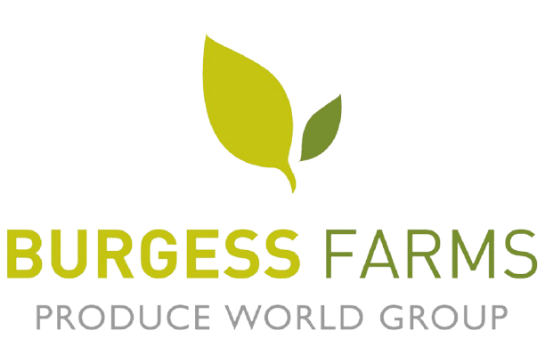 Competitive Salary & Benefits

8 hour shift pattern includes one weekend day
If you’d like to apply for this role, please send your CV/application form to Fiona.Biggin@produceworld.co.uk
Closing date is 20th August 2021.
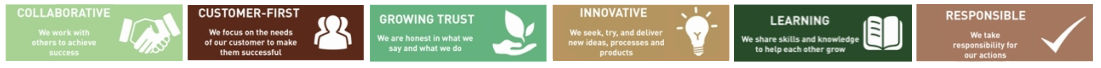